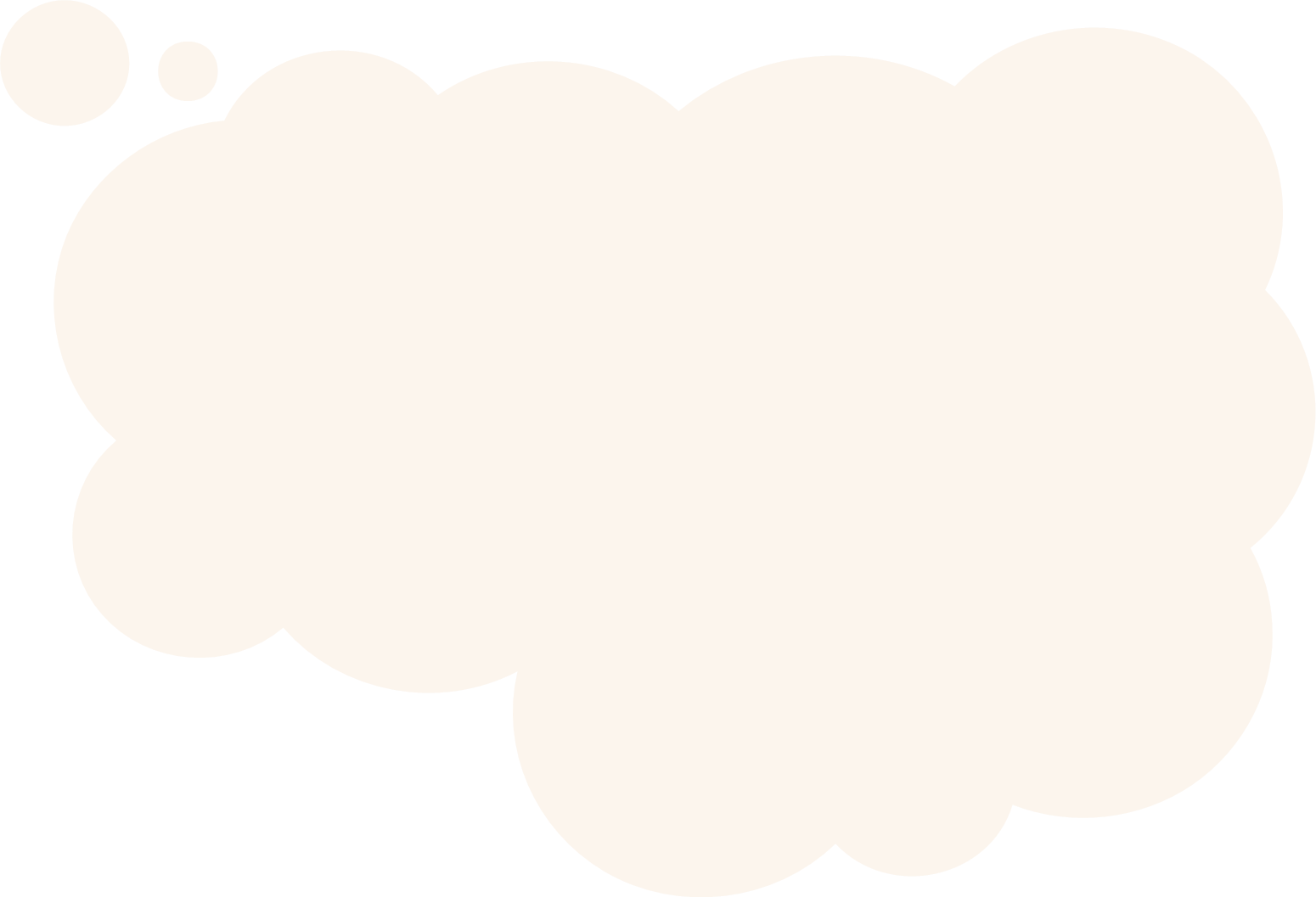 Khởi động
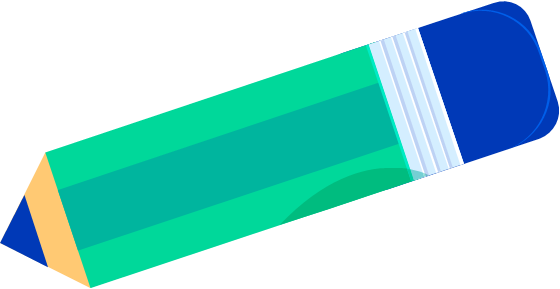 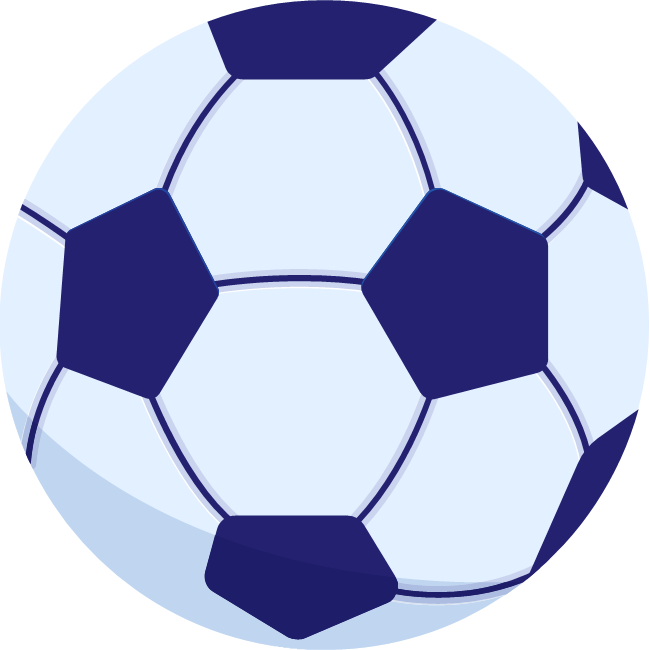 Các đơn vị đo thể tích được viết theo thứ tự từ bé đến lớn là:
A. cm3 ; m3 ; dm3.
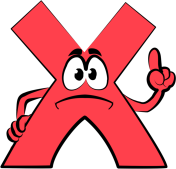 B. m3 ;  dm3 ; cm3.
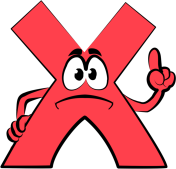 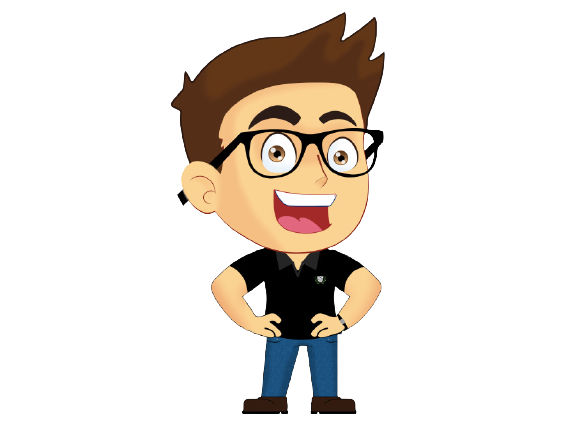 C. cm3 ; dm3 ; m3.
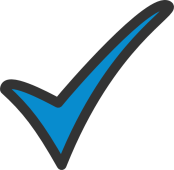 D. cm2 ;  dm2 ; m2.
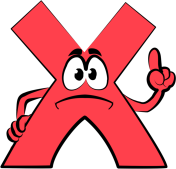 1m3 = ……..dm3
A. 10
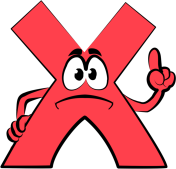 B. 1000
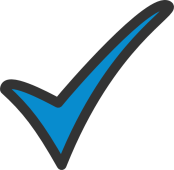 C. 100
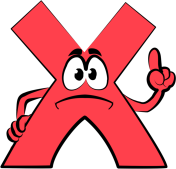 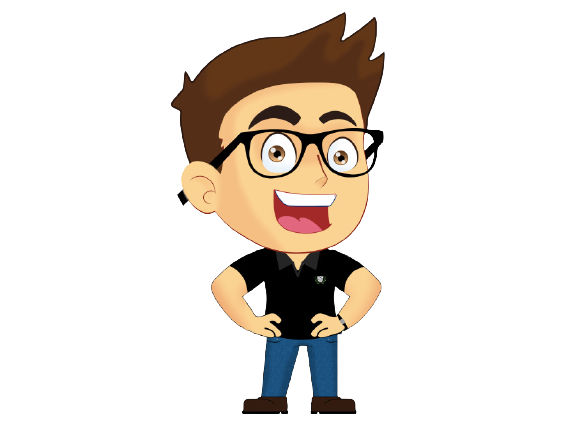 C. 10000
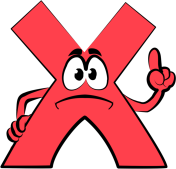 3 kích thước của hình hộp chữ nhật là:
A. Chiều dài, chiều rộng, chiều cao
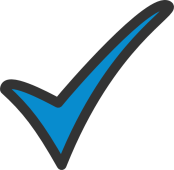 B. Chiều dài, chiều rộng, bán kính
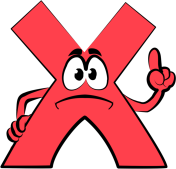 C. Đáy lớn, đáy bé, chiều cao
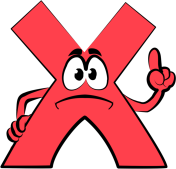 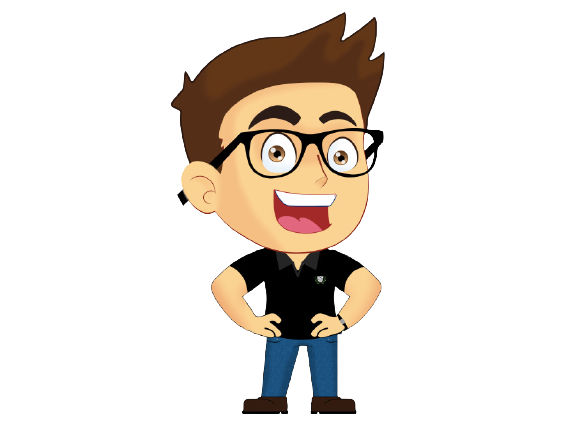 D. Tâm, bán kính, đường kính
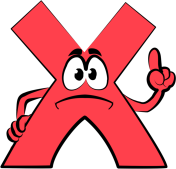 [Speaker Notes: Kích vào người bố để quay lại slide 5]
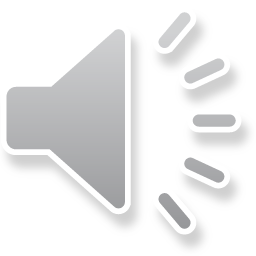 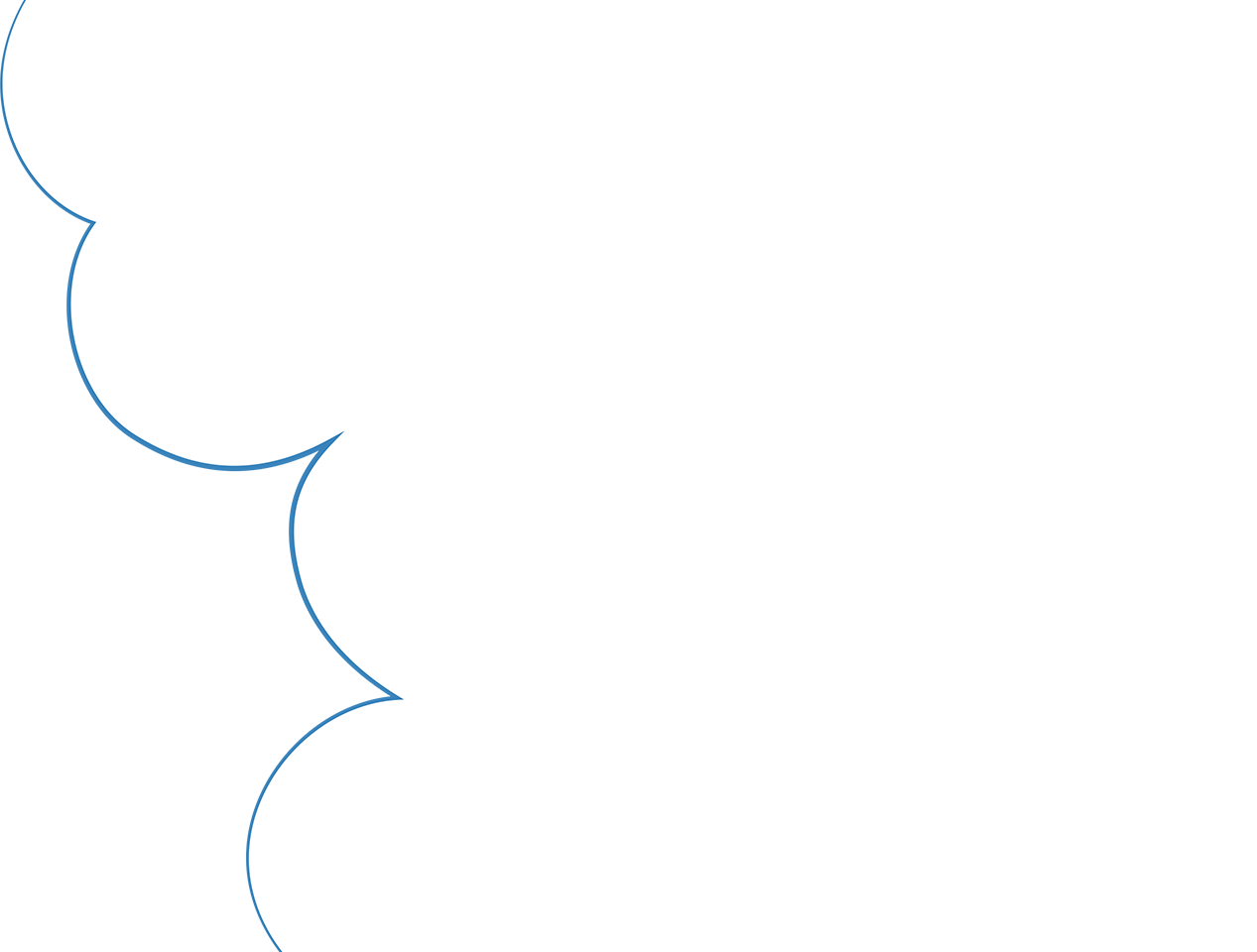 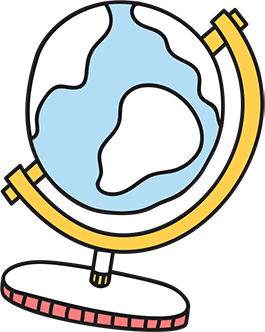 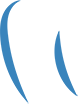 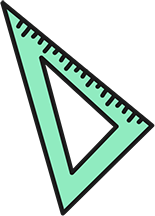 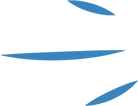 Thể tích của hình hộp chữ nhật
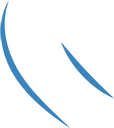 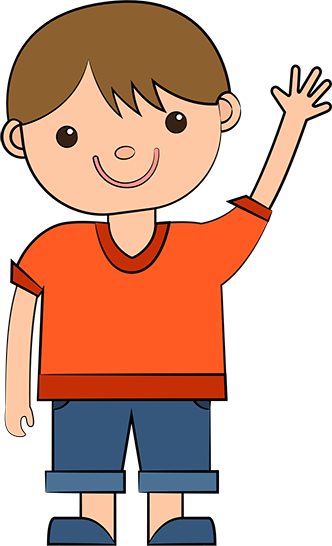 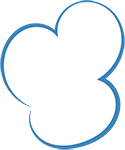 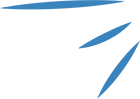 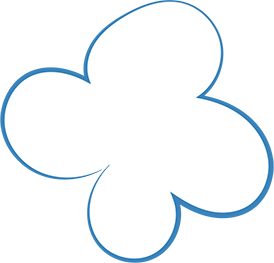 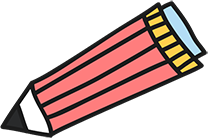 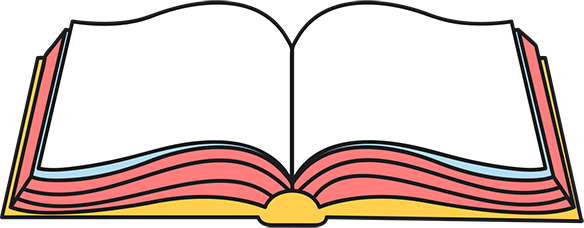 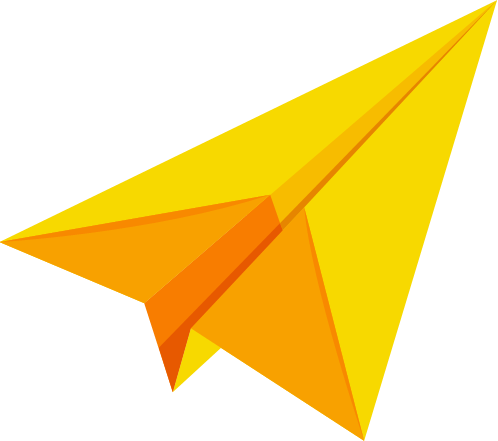 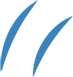 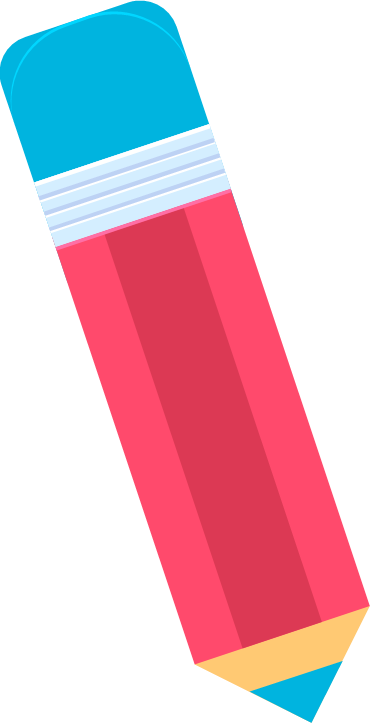 YÊU CẦU CẦN ĐẠT
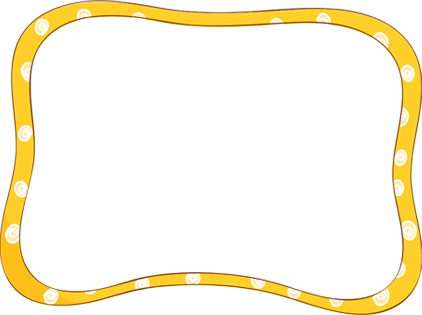 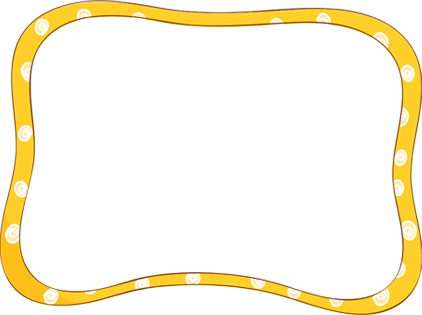 Có biểu tượng về thể tích hình hộp chữ nhật
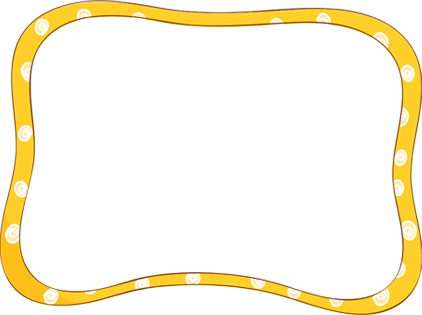 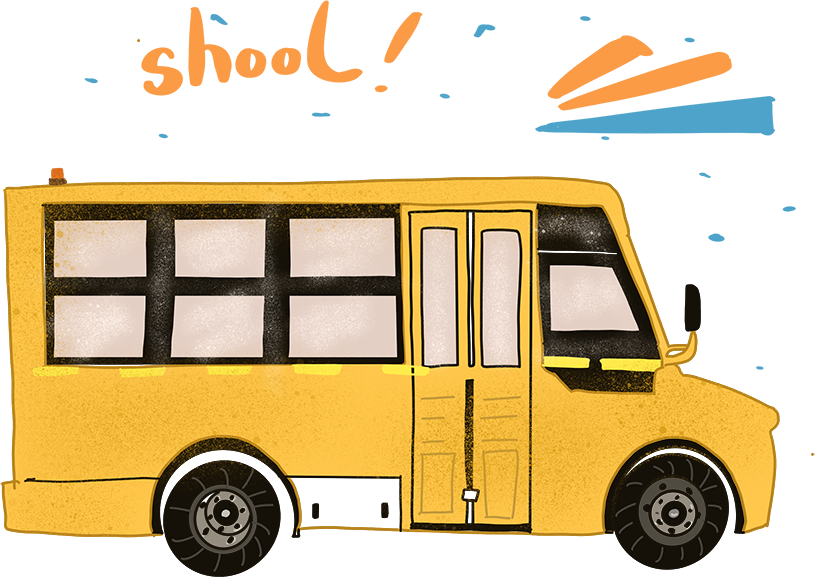 Biết công thức và cách tính thể tích hình hộp chữ nhật
Vận dụng công thức để giải một số bài tập có liên quan
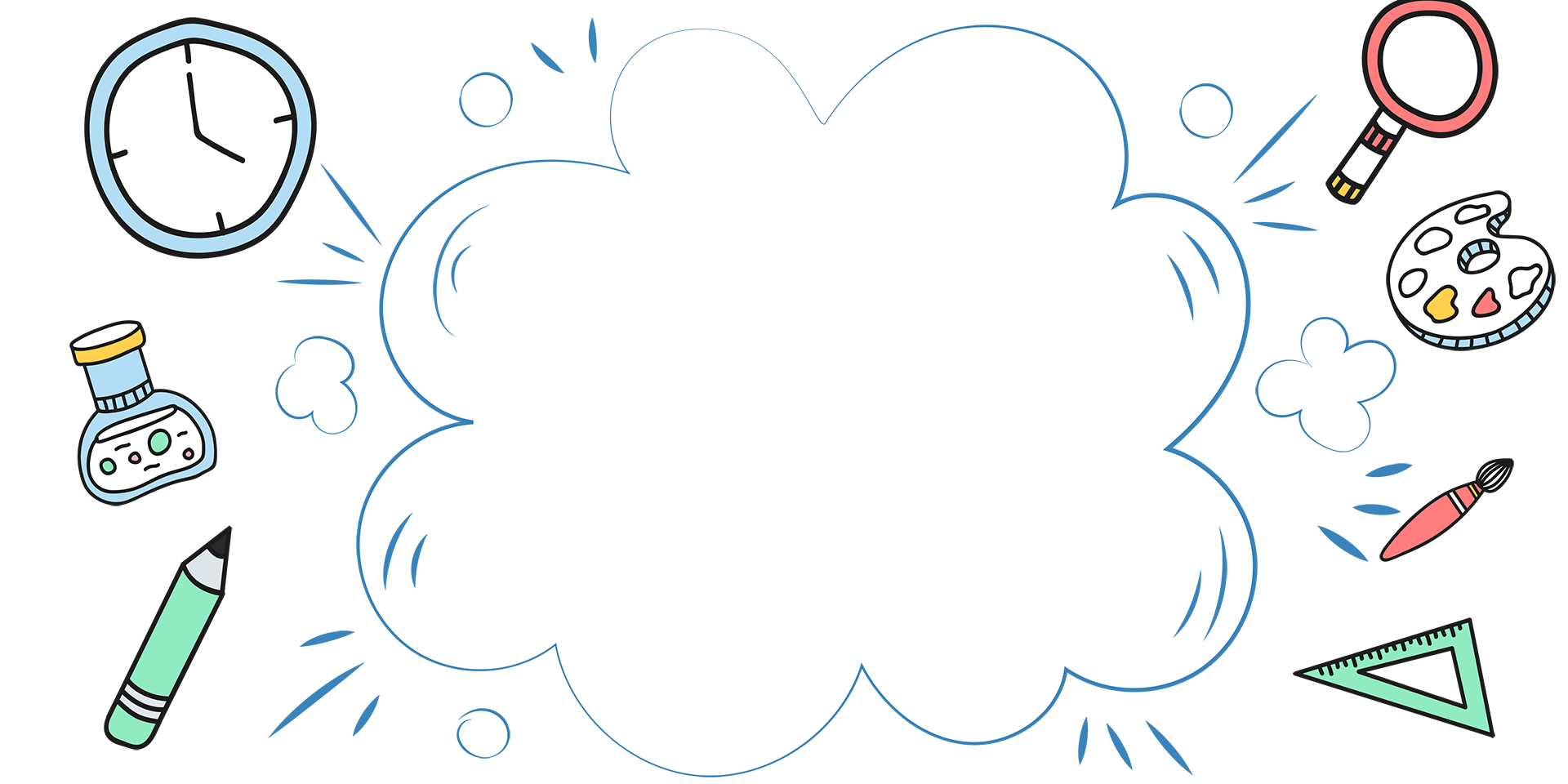 Khám phá
Ví dụ: Tính thể tích hình hộp chữ nhật có chiều dài 20 cm, chiều rộng 16 cm và chiều cao 10 cm.
10 cm
16 cm
20 cm
1
cm3
1 hàng có: 20 hình lập phương 1cm3
1 lớp có: 20 x 16 = 320 (Hình lập phương 1cm3)
10 lớp có: 320 x10 = 3200 (Hình lập phương 1cm3)
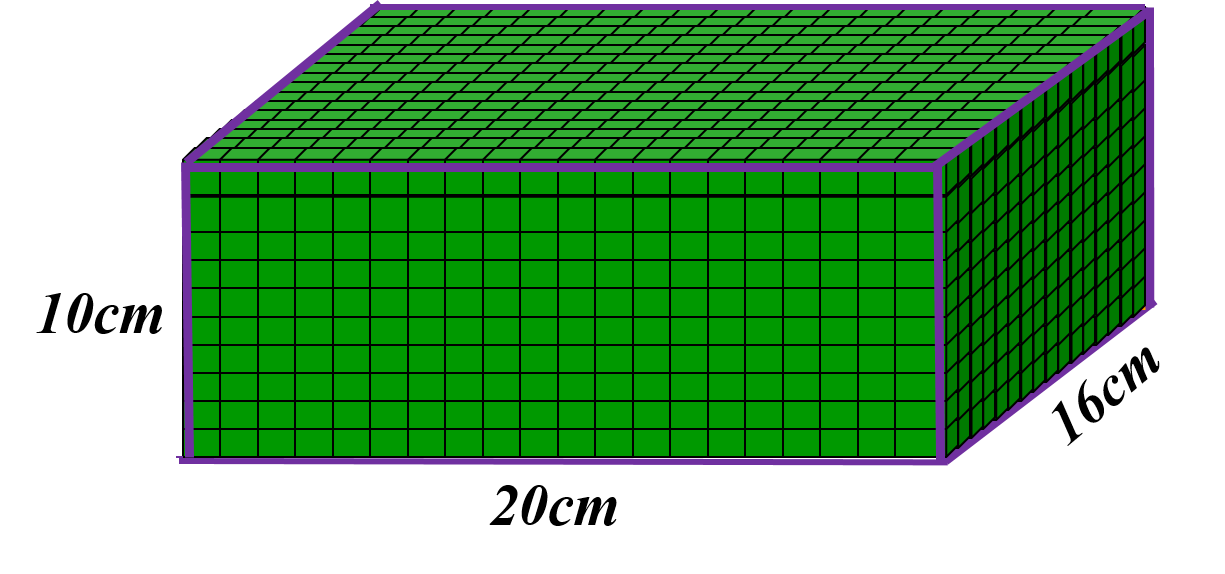 10 cm
16 cm
20 cm
3200 hình lập phương 
1cm3 hay 3200cm3
Thể tích 
hình hộp chữ nhật
=
Vậy thể tích hình hộp chữ nhật đã cho là:
20 x 16 x 10 = 3200 (cm3)
10 cm
16 cm
20 cm
Thể tích hình hộp chữ nhật là:
20 x 16 x 10 = 3200 (cm3)
Chiều cao
x
Chiều dài
Chiều rộng
x
Thể tích
Chiều cao
=
Chiều rộng
Muốn tính thể tích hình hộp chữ nhật ta lấy chiều dài nhân với chiều rộng rồi nhân với chiều cao (cùng một đơn vị đo).
Chiều dài
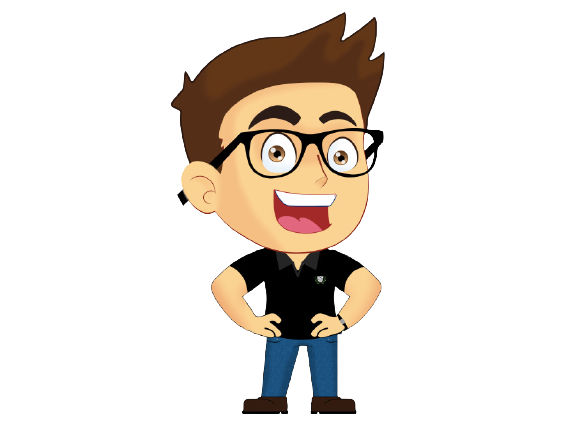 c
b
b
a
V = a x b x c
V: thể tích hình hộp chữ nhật
a: chiều dài
b: chiều rộng
c: chiều cao
Muốn tính thể tích hình hộp chữ nhật ta lấy chiều dài nhân với chiều rộng rồi nhân với chiều cao (cùng một đơn vị đo).
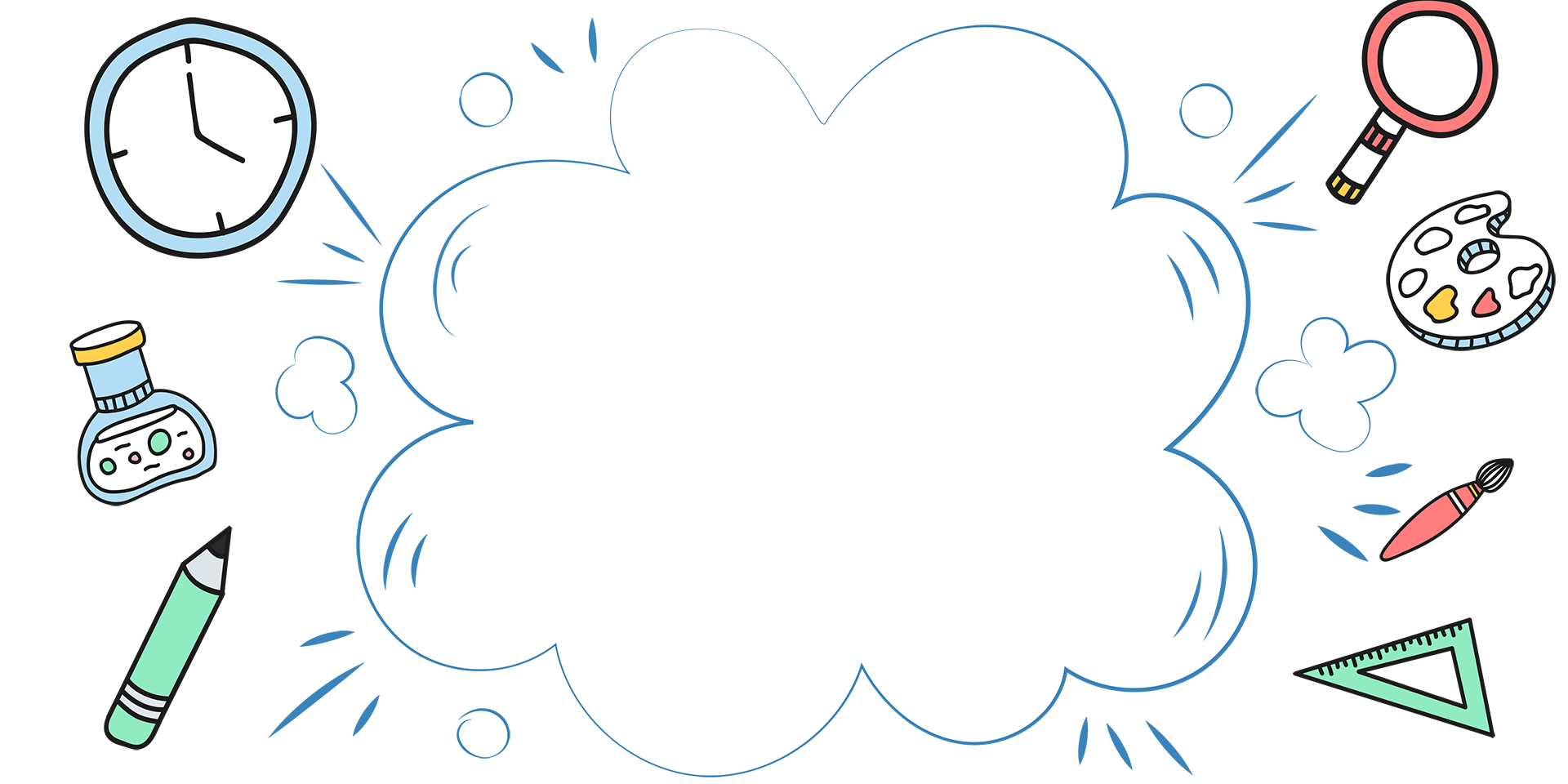 Thực hành
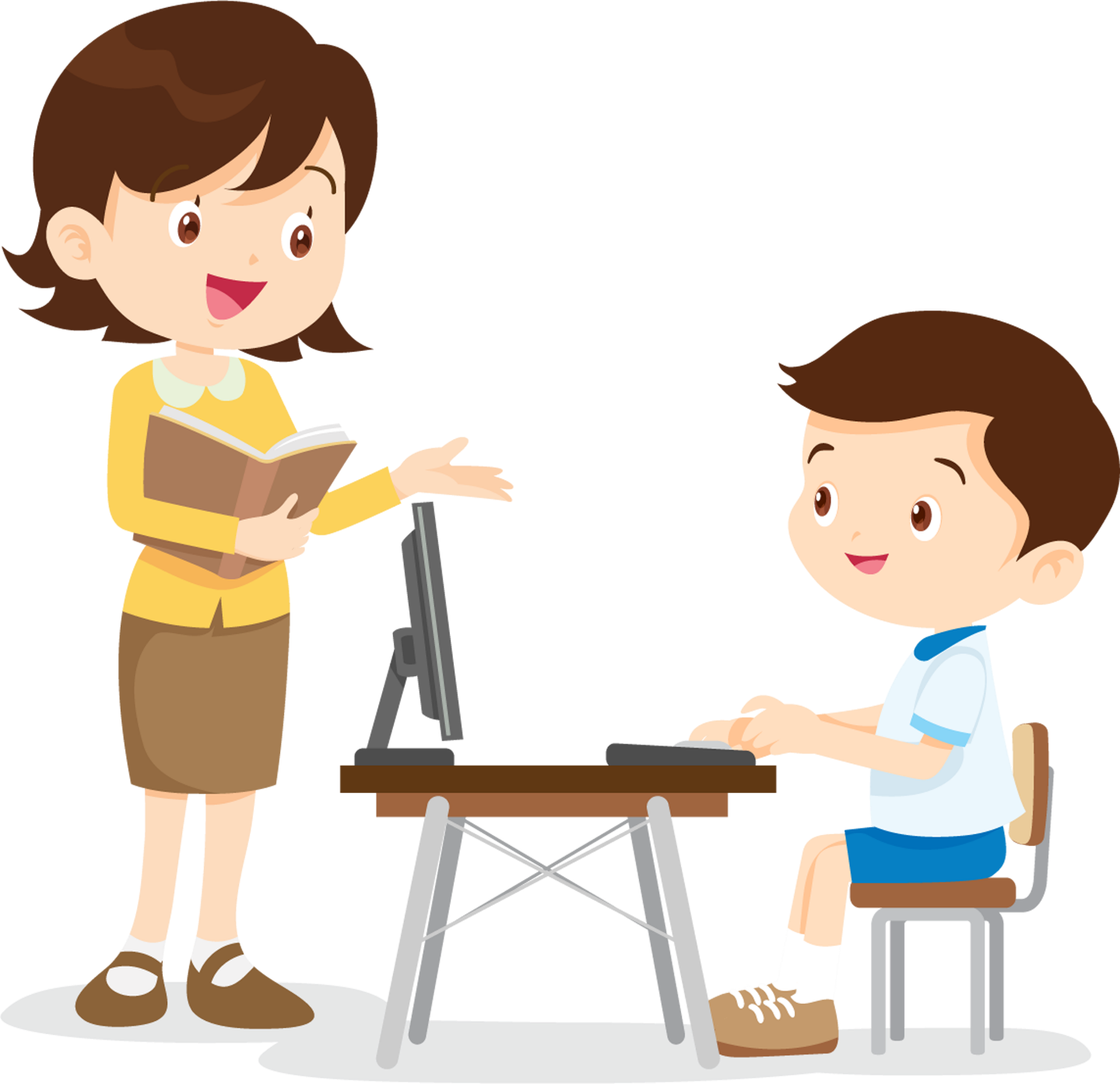 Bài 1: Tính thể tích hình hộp chữ nhật có chiều dài a, chiều rộng b, chiều cao c:
a) a = 5 cm;  b = 4 cm;  c = 9 cm
b) a = 1,5 m;  b = 1,1 cm;  c = 0,5 cm
Bài 2: Tính thể tích của khối gỗ có dạng như­ hình sau:
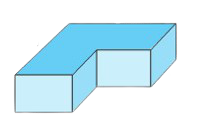 15cm
12cm
5cm
6cm
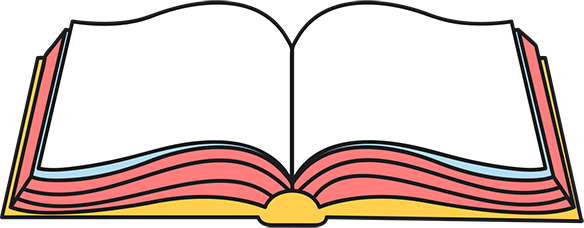 8cm
Cách 1:
7cm
15cm
12cm
5cm
(2)
(1)
5cm
6cm
8cm
8cm
Cách 2:
15cm
6cm
(1)
12cm
6cm
5cm
(2)
5cm
6cm
8cm
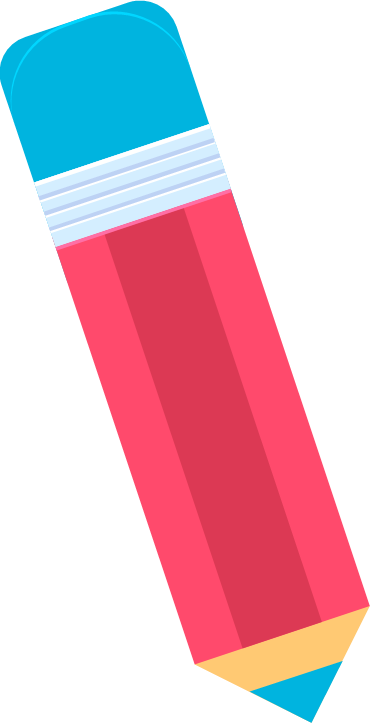 5cm
5cm
Bài 3: Tính thể tích hòn đá trong bể nước theo hình dưới đây:
Bể có hòn đá
Bể ban đầu
7cm
10cm
10cm
10cm
10cm
Phần nước dâng lên trong bể 
chính là thể tích của hòn đá.
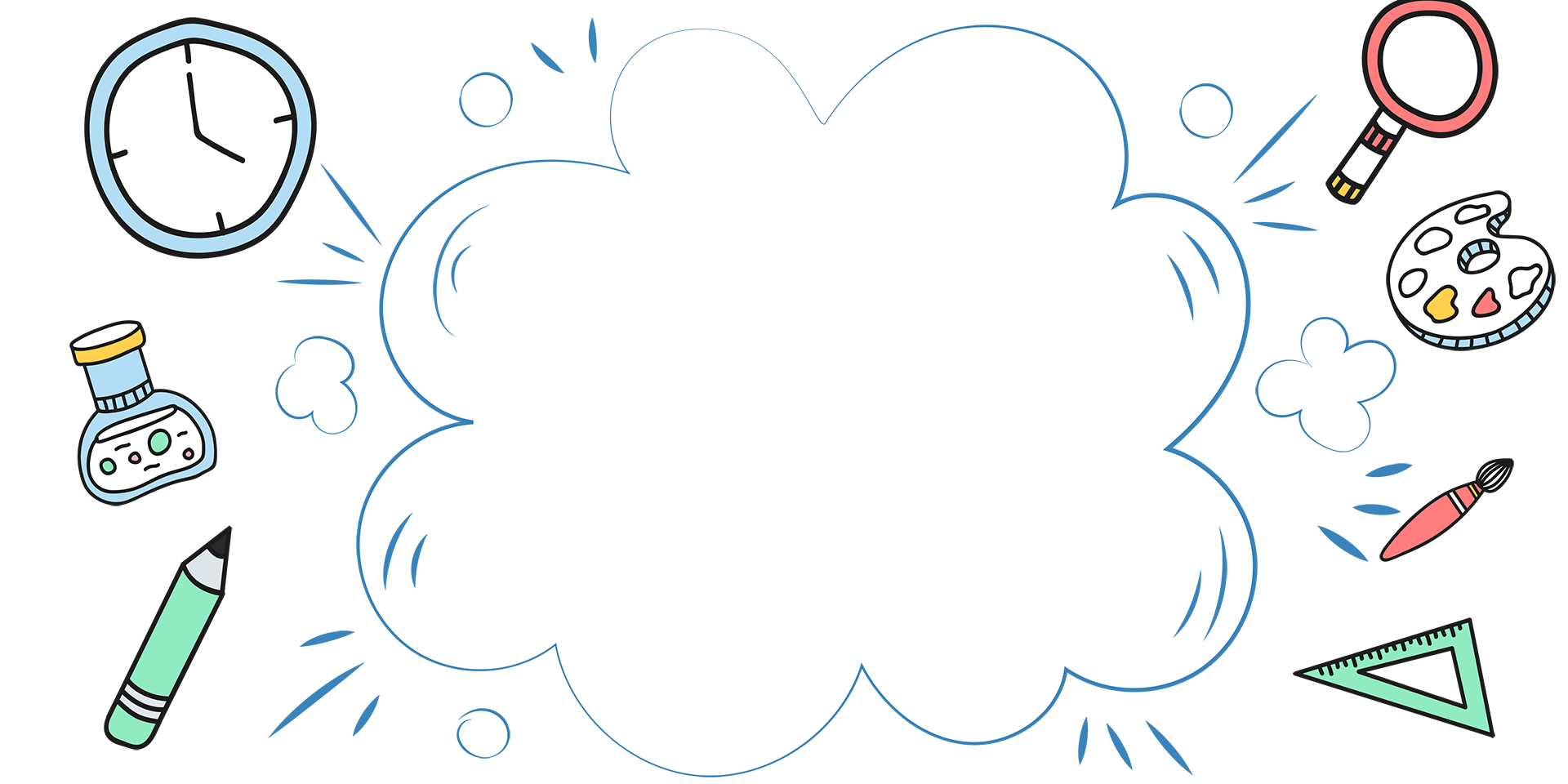 Vận dụng
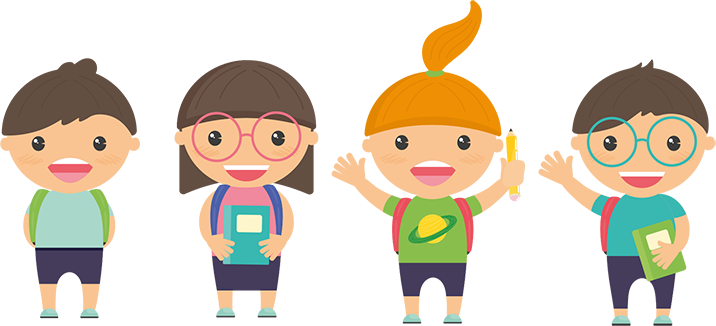 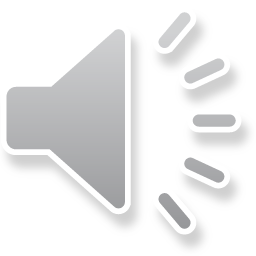 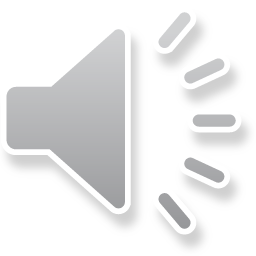 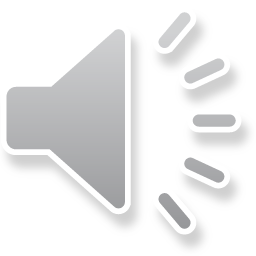 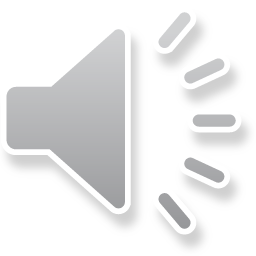 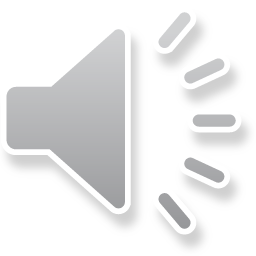 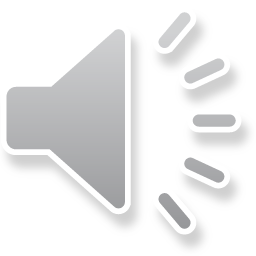 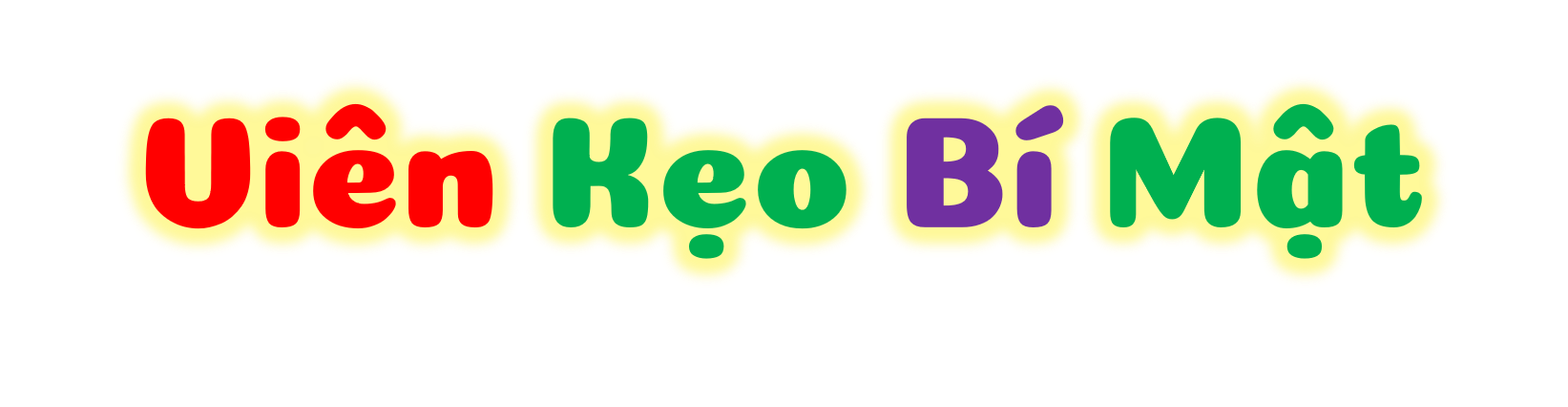 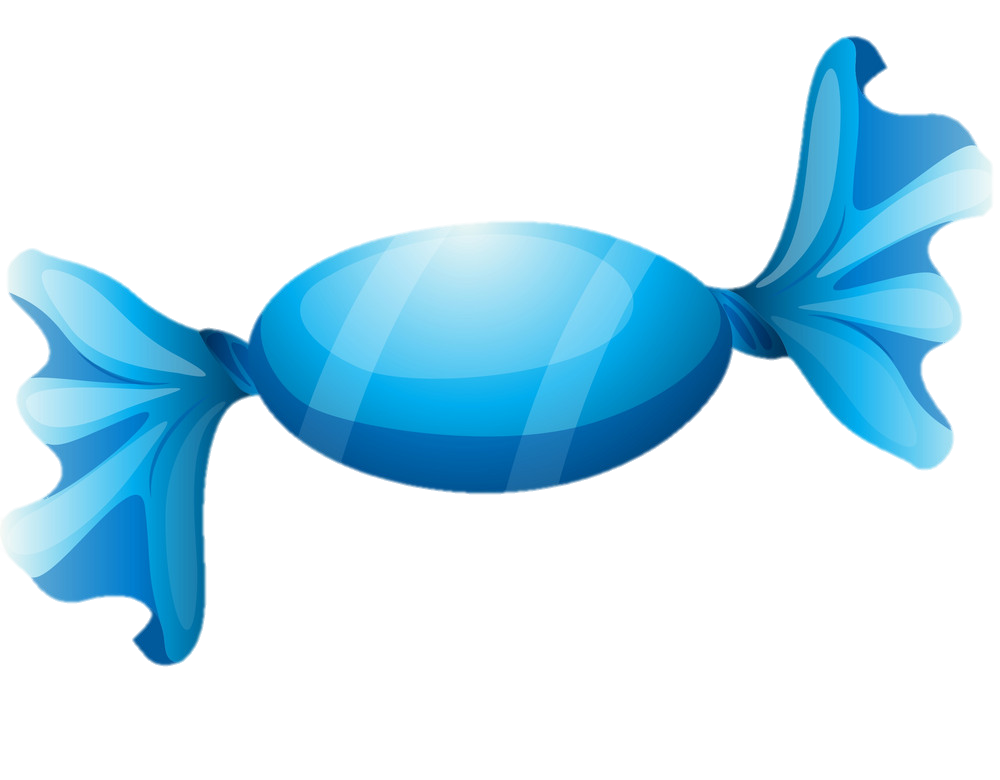 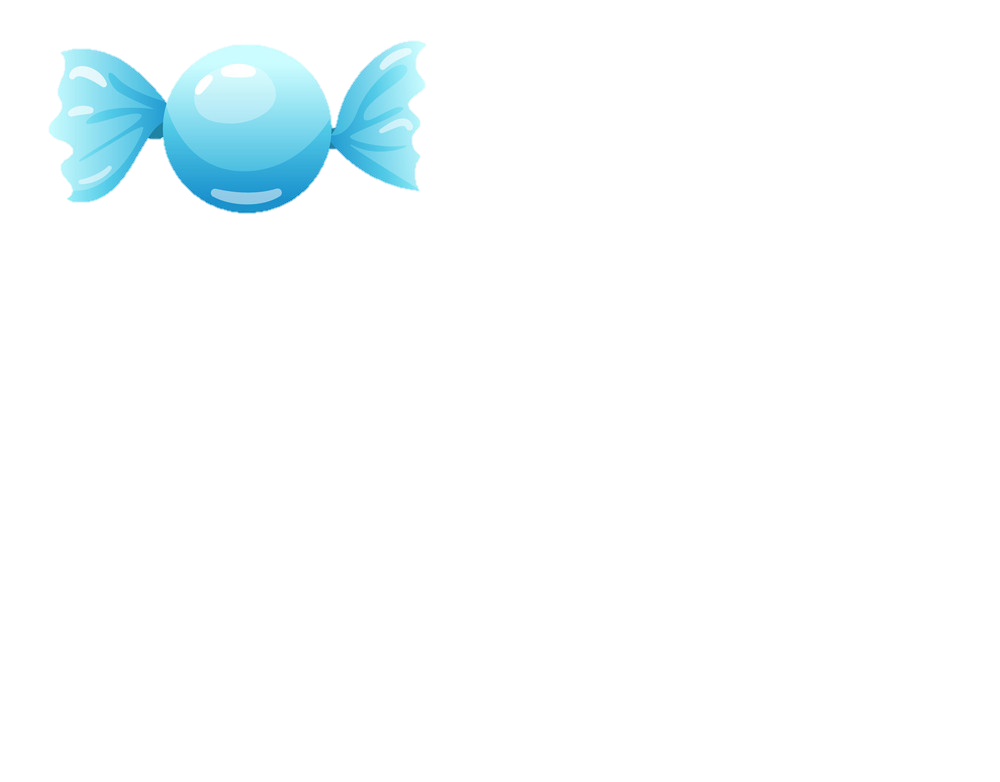 2
1
Tính thể tích hình hộp chữ nhật, biết a = 3 cm; b = 4 cm; c = 5 cm
Nêu công thức tính thể tích hình hộp chữ nhật.
V = a x b x c
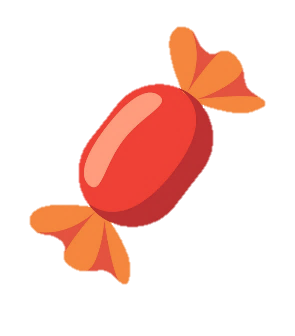 V = 3 x 4 x 5 = 60 (cm3)
3
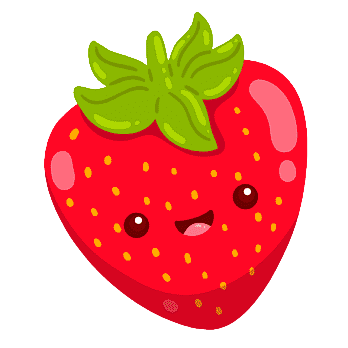 Một viên kẹo dâu tây ngọt ngào dành tặng bạn
[Speaker Notes: GV để HS chọn số của viên kẹo yêu thích bất kỳ.
Bấm vào Mỗi viên kẹo sẽ xuất hiện ra 1 câu hỏi và HS trả lời nhanh, 
Trả lời xong giáo viên BẤM VÀO CÂU HỎI đó sẽ xuất hiện kết quả]
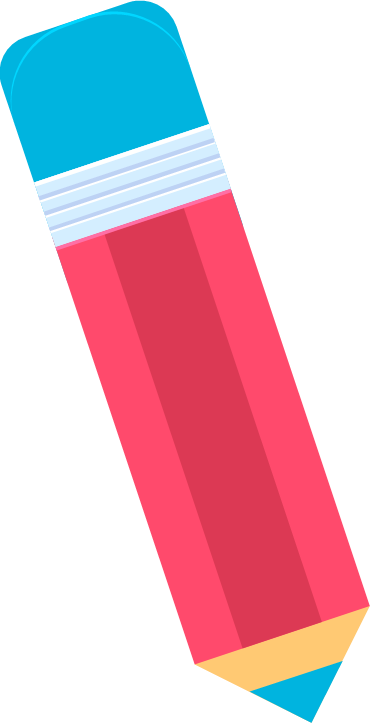 YÊU CẦU CẦN ĐẠT
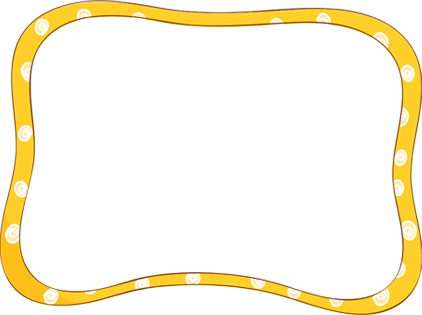 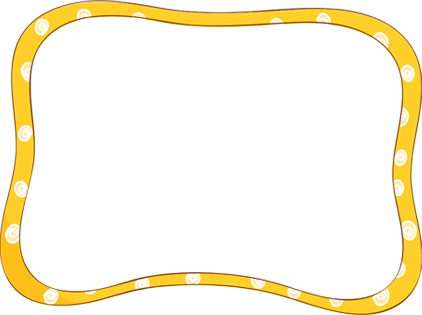 Có biểu tượng về thể tích hình hộp chữ nhật
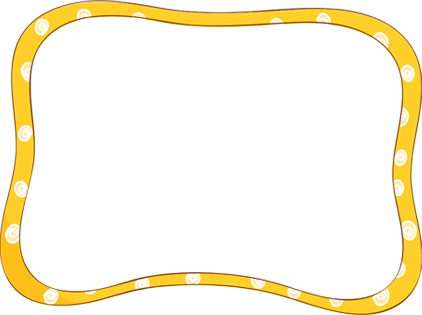 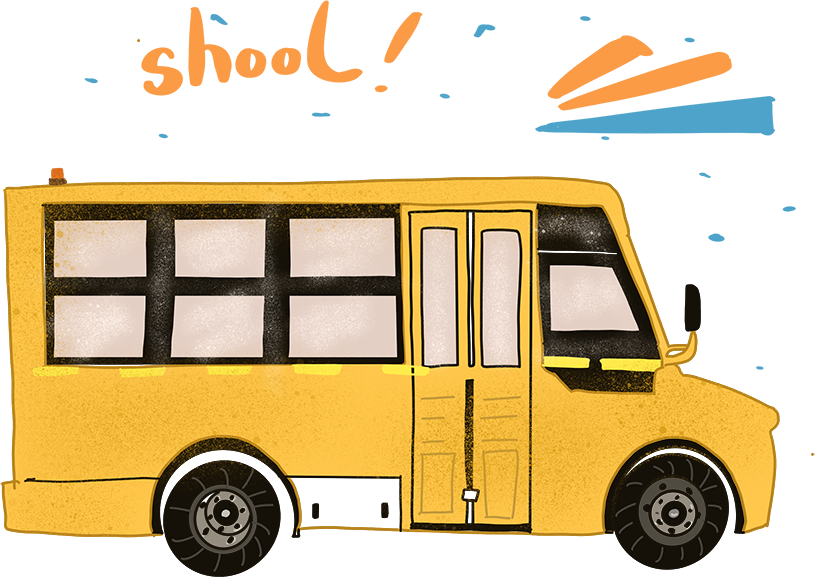 Biết công thức và cách tính thể tích hình hộp chữ nhật
Vận dụng công thức để giải một số bài tập có liên quan
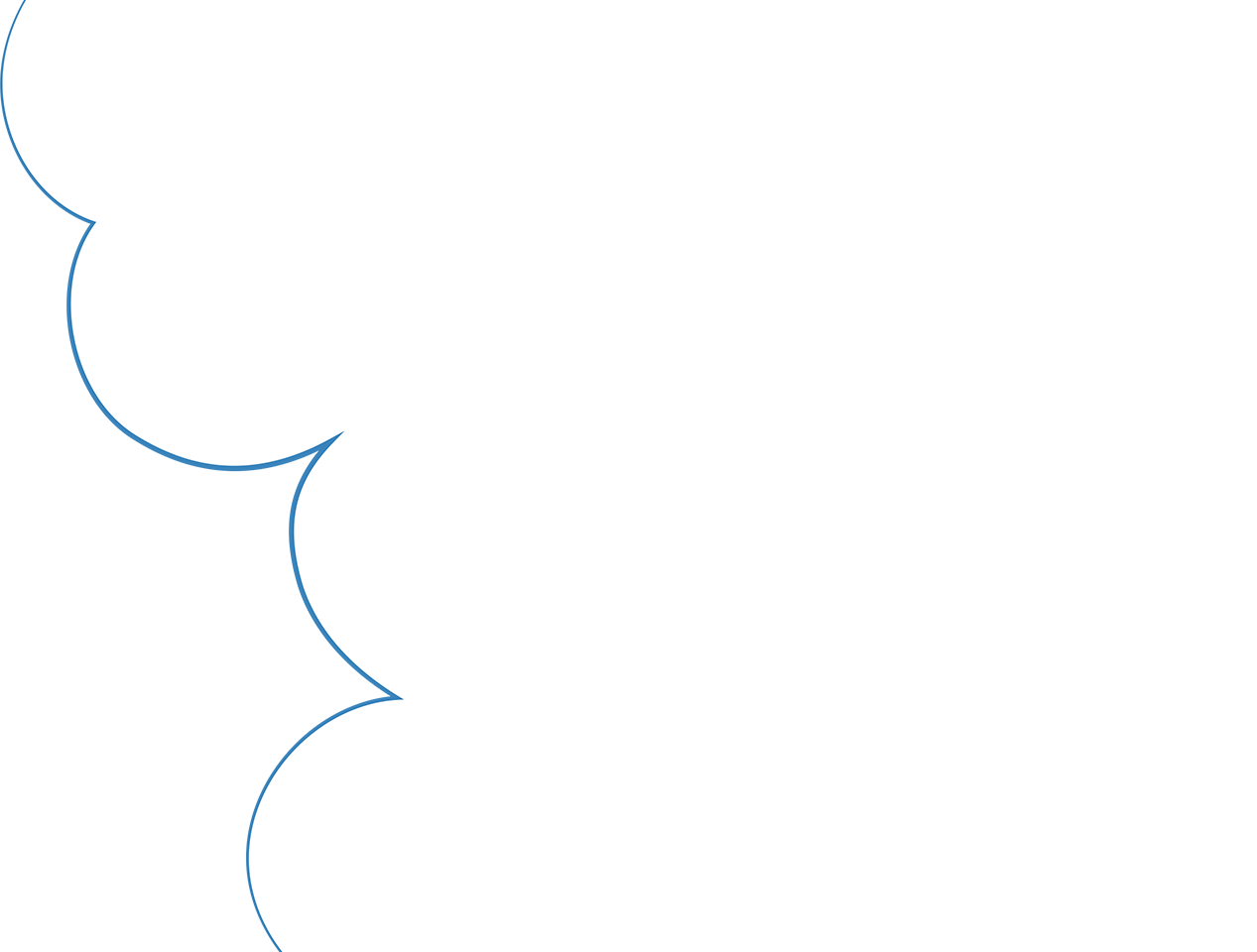 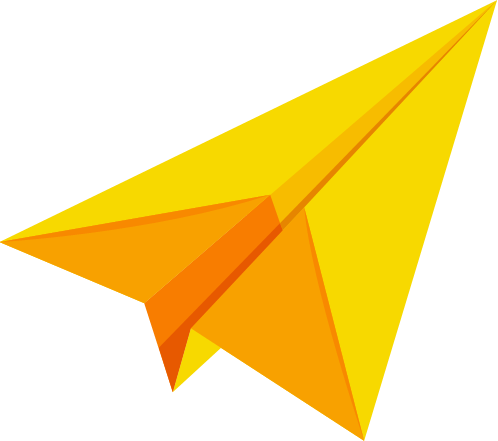 Dặn dò
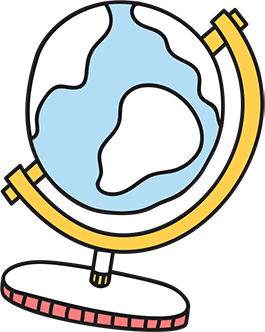 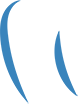 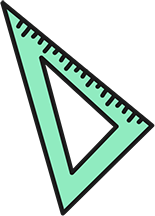 Ôn công thức tính thể tích hình hộp chữ nhật.
Chuẩn bị bài sau: “Thể tích hình lập phương”.
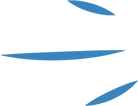 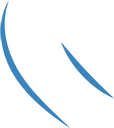 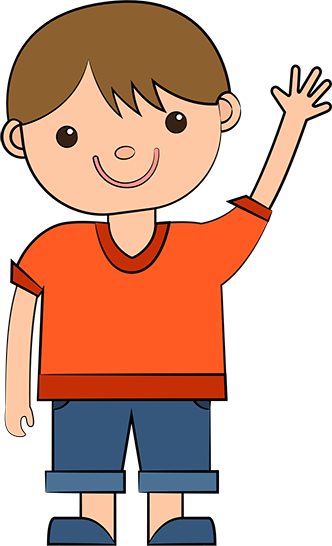 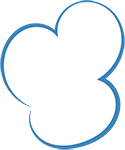 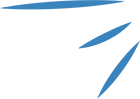 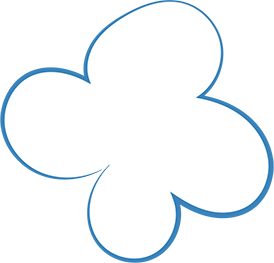 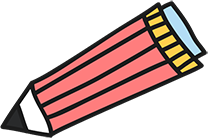 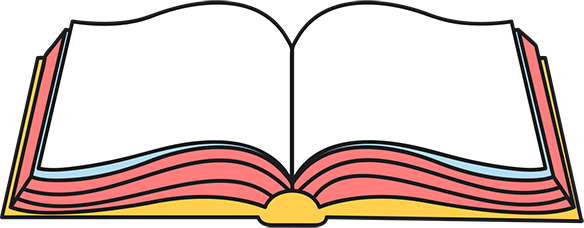 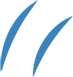